ВОДА
УМК «Начальная школа ХХI века»  
«Окружающий мир»
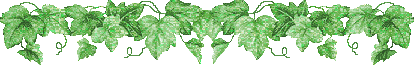 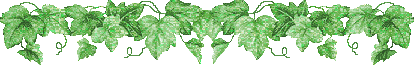 Вы слыхали о воде?
Говорят, она везде!
В луже, в море, в океане
И в водопроводном кране.
2
Как сосулька,  замерзает,
3
В лес туманом заползает,
4
Ледником в горах зовётся,
5
Лентой серебристой вьётся, Мы привыкли, что вода –Наша спутница всегда!
6
Явления неживой природы связанные с водой
7
Почти всё живое  на земле не может обойтись без воды.
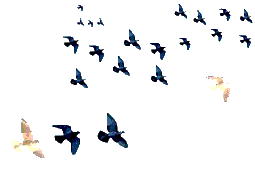 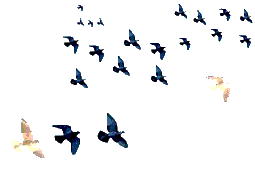 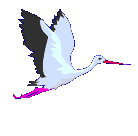 8
Три состояния воды.
9
Дождь,  роса
10
Лёд, снег
11
Облака, пар, туман.
12
Круговорот воды в природе.
13
Свойства воды.
14
Вода    под   микроскопом
15
Океан
16
Море
17
Река
18
Озеро
19
Болото
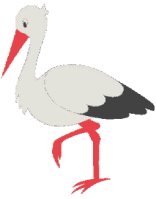 20